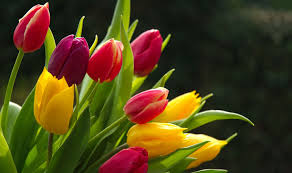 Good Morning
Teachers Introduction
Name: Md. Babul Hasan
Assistant Teacher
Kashimpur Purbo Govt. Primary School
Keshabpur, Jashore.
Lesson Information
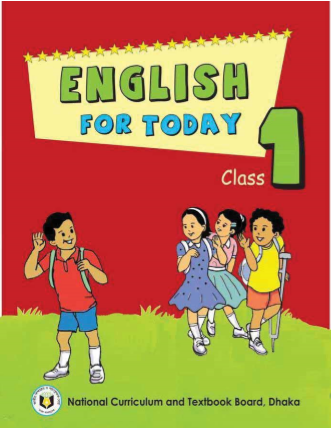 Class
One
Lesson
4-6
Page
7
Lets sing a song !
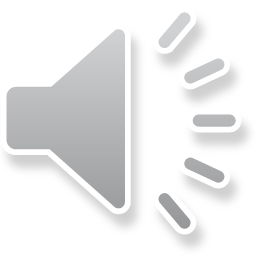 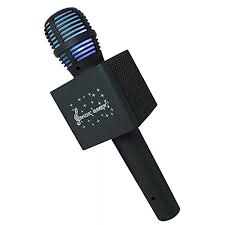 Showing Picture
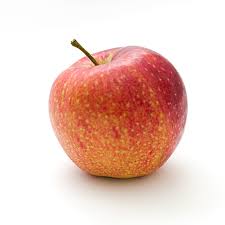 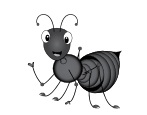 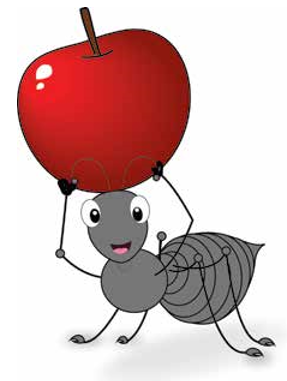 Learning Outcomes: Students will be able to..
1.1.1 become familiar with English sounds by   listening  
         to common English words.
Listening
1.1.2	say simple words and phrases.
Speaking
Lesson Declaration
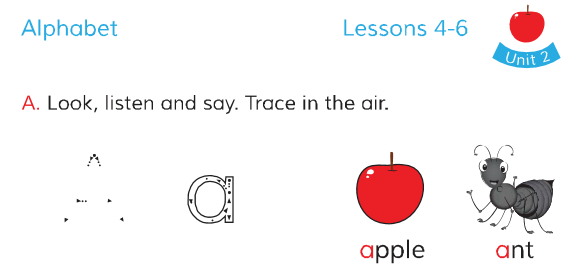 Alphabet
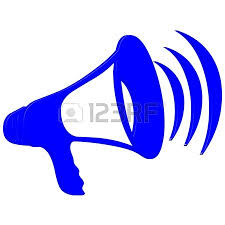 WCW Work
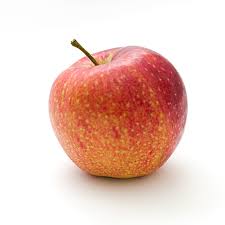 a
a
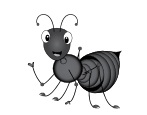 Teachers Reading
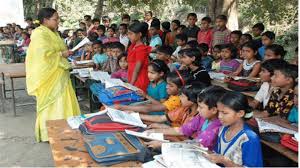 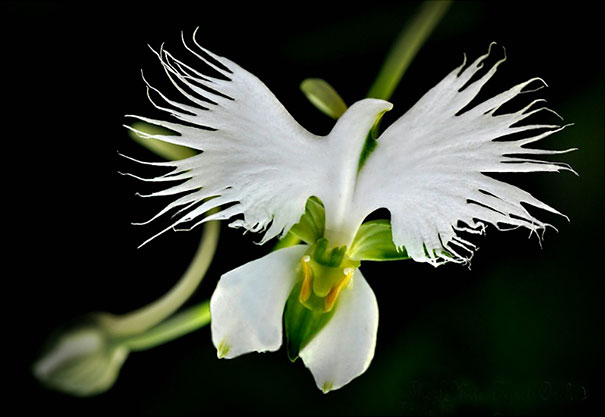 Silent reading
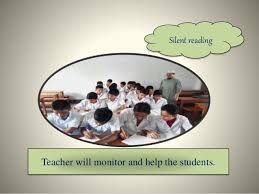 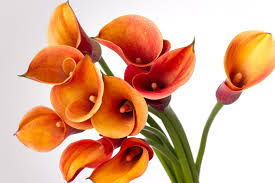 Teacher will monitor and help the students
Evaluation
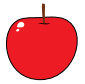 a
For
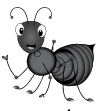 a
For
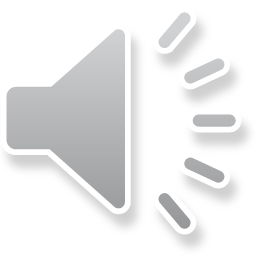 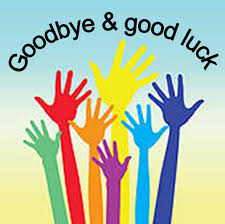